PHÒNG GD & ĐT QUẬN LONG BIÊNTRƯỜNG MN HOA SỮA**********
HOẠT ĐỘNG KHÁM PHÁ KHOA HỌC
Đề tài: Tìm hiểu con gà
Lứa tuổi:  3 -4 tuổi 



Năm học: 2021 - 2022
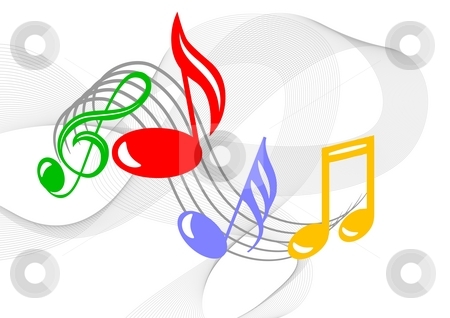 Bài hát: Con gà trống
Quá trình nở ra của con gà
MỞ RỘNG
BÀI HÁT : ĐÀN GÀ TRONG SÂN